Ғылыми  жұмысымыздың    тақырыбы:
“ұлттық тағамы  және қытай өнімдерінің тағамдарын салыстырмалы  талдауы”
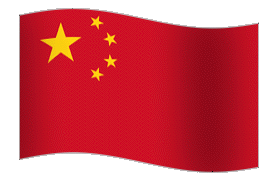 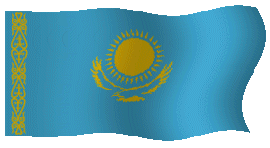 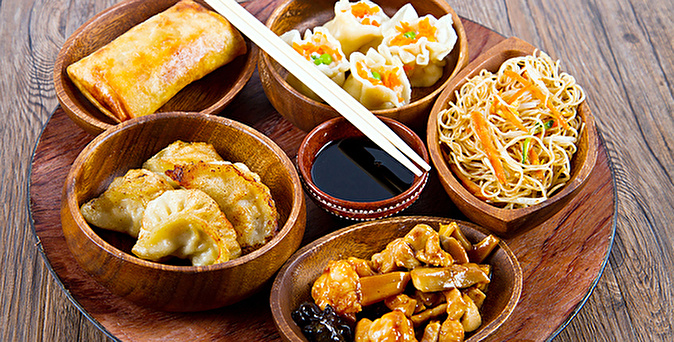 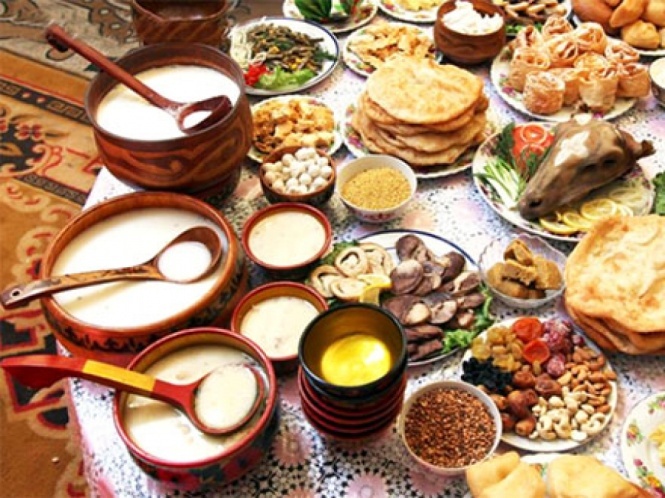 Зерттеу мақсаты:
Ұлттық тағам мен Қытай тағамдарының бала ағзасының  денсаулығына  пайдасы мен зиянын   салыстыру арқылы көрсету.
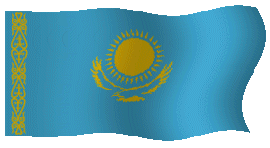 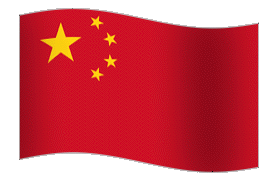 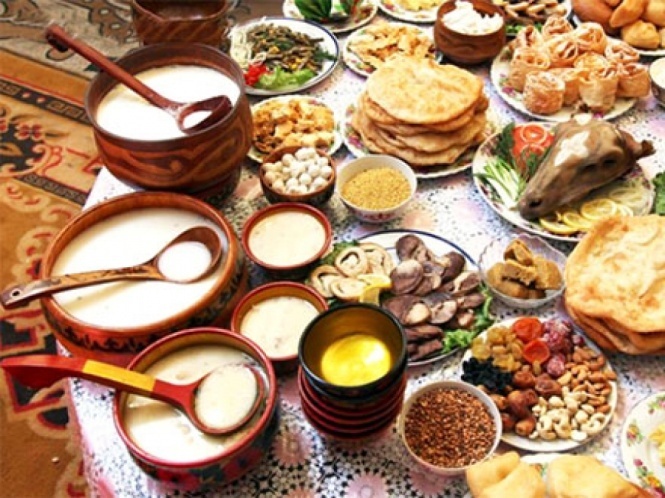 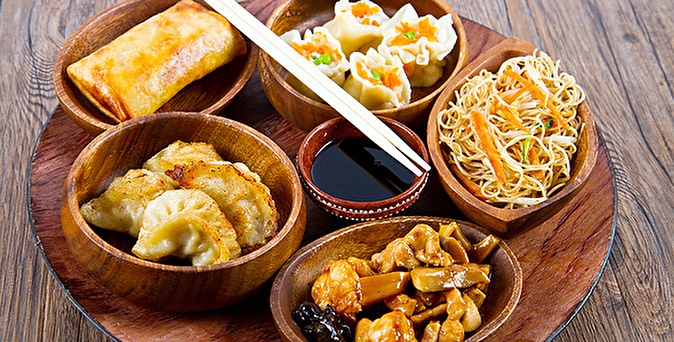 Зерттеудің міндеттері:
-Қытай тағамы мен ұлттық тағамдарының шығу          
      тарихымен танысу;- Қытай тағамдарының қаншалықты жиі пайдалану мен 
      сүйікті  тамақтануын анықтау мақсатында мектеп 
      оқушылары арасында сауалнама жүргізу.
- Ұлттық және  Қытай тағамдарының дайындау   
     барысында оның    құрамымен, адам ағызасына     
     зияны мен пайдасын салыстыру;
 -Газдалған сусынмен іс-тәжірибе жасау.
- Қорытынды жасау.
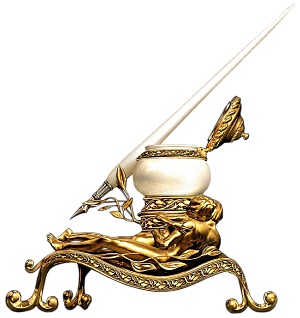 Зерттеудің өзектілігі:
Қытай өнімдерінің зиянын тәжірибе арқылы дәлелдеп, оқушылар арасында үгіт жүргізу арқылы қолданушылар санын азайту.
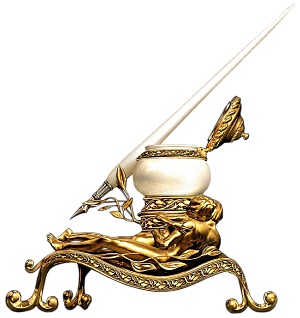 Гипотеза:
Егер,   Қытай еліңнен тасмалданатын  өнімді  қатаң  бақылауға алса, онда ұлттық  өнімдердің пайдалануы артта ма?
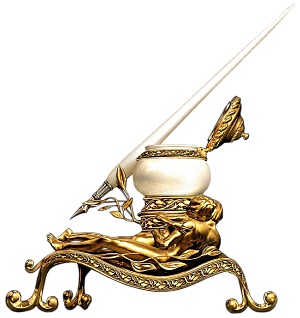 Зерттеу жұмысының әдістемесі:
- ғылыми - әдебиеттерге шолу жасау;
- салыстырмалы талдау жүргізу;
- тәжірибелер жүргізу;
- оқушылар арасында сауалнамалар жүргізу;
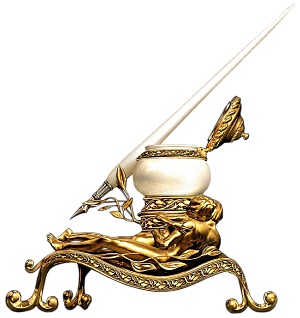 Олардың қоспаларына тоқтала кетсек: қант, сүт, жаңғақ, қойылтылған сүт, май, бал, мейіз.
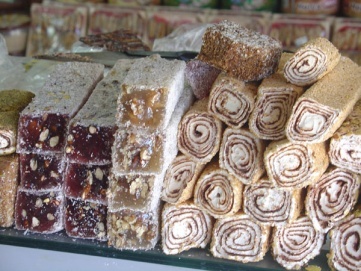 Шербеттің адам ағзасына пайдасы мен зияны
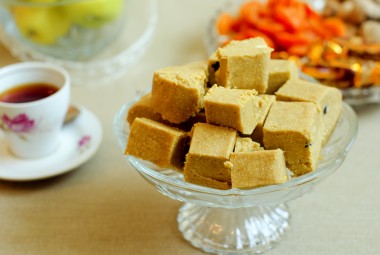 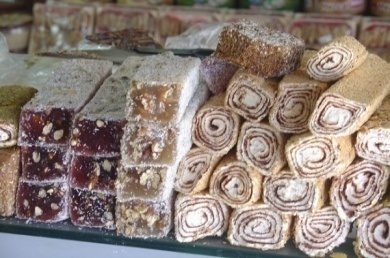 Қант диабеті
Бауыр
Тәттіден  аллергия
Бүйрек
Өт
1 кг женттегі түрлі қоспалар
Қант
Май
Мейіз
145 ккал
137 ккал
78 ккал
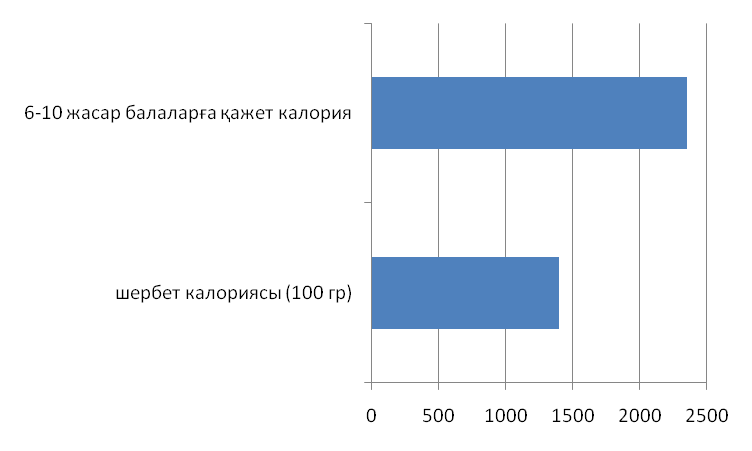 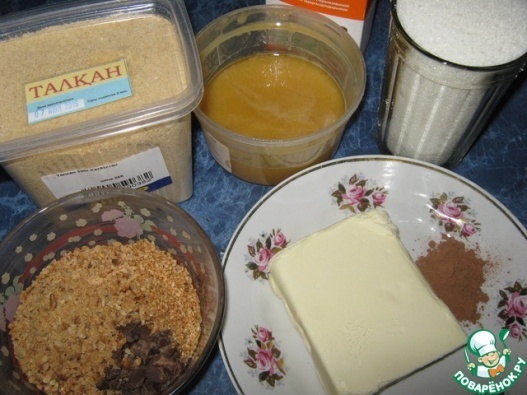 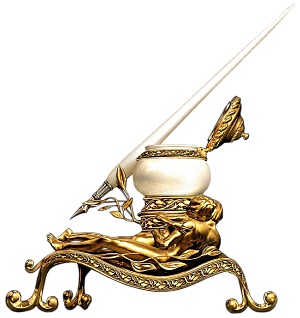 Чупа – чупске қосылатын зиянды қосылғыштар.
E102 Тартразин
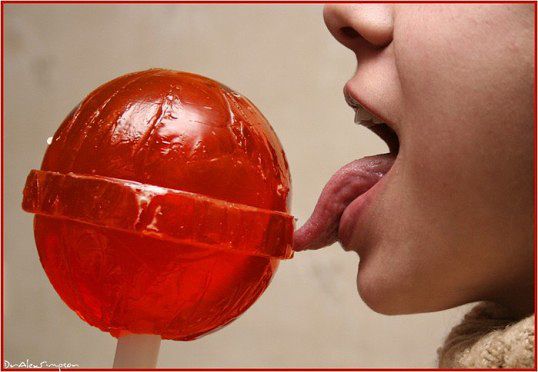 E103 Алканет, алканин
E104 Жёлтый хинолиновый
E105 Жёлтый прочный AB, жёлтый кислотный G
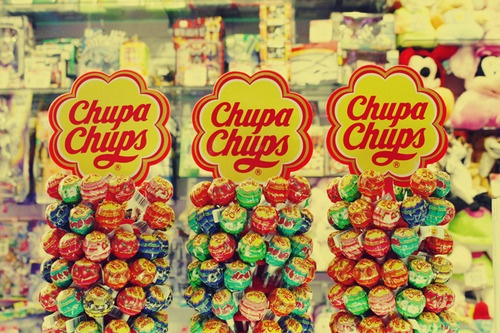 E122 Азорубин, кармуазин
E123 Амарант
E127 Эритрозин
E621натрий глутамат
Ұлттық тағамымыз – құрттың бала ағзасына пайдасы
1 кг құрт жасау үшін
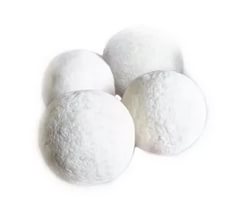 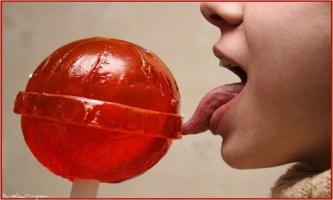 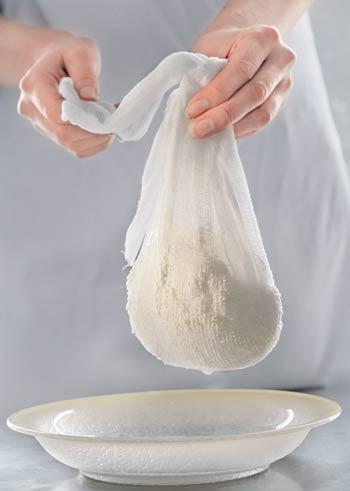 Сүт
Тұз
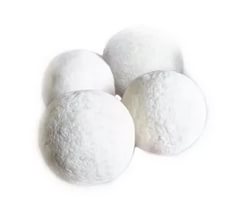 204 ккал
30 ккал
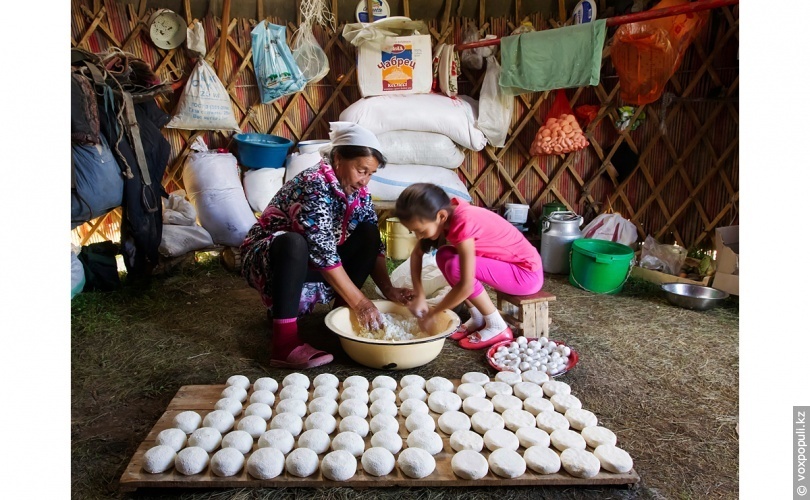 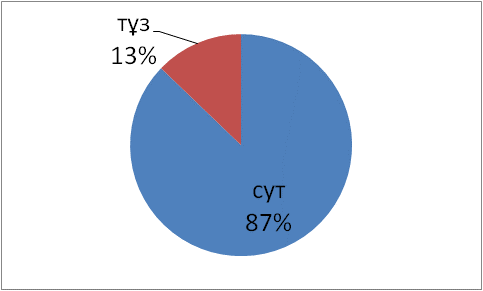 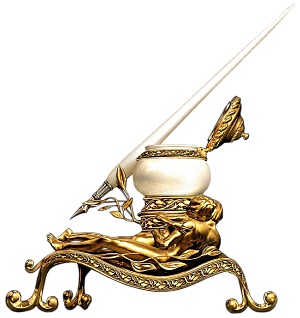 «Қуырылған қант және чупа - чупсты сүйсініп жейтін балалар».
«Жент пен щербетті сүйсініп жейтін балалар»
Ұлттық тағамдары                      Қытай өнімдері
Қуырылған сары қантта                        Чупа – чупске қосылатын зиянды 
      құрамындағы қосылғыш                                              қосылғыштар  

   Қантта – 100гр 125 мл 399калорий           Чупа -чупста  100гр 300калорий 
   Сүтте – 100гр 100мл   118 калорий              Е 102 Тартразин                                                                                              
   Қаймақта – 100гр 100мл 115калор              Е 103 Алканет, алканин                                                                                                         
                                                                               E104 Жёлтый хинолиновый
                                                                               E104 Жёлтый хинолиновый
                                                                               E105 Жёлтый прочный AB, 
                                                                                         жёлтый кислотный G
                                                                              E122 Азорубин, кармуазин
                                                                              E123 Амарант
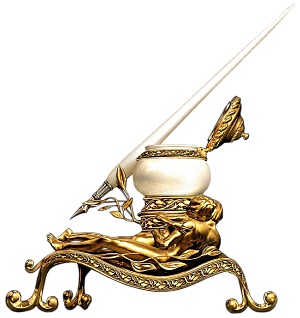 Жент                     шербет
Жентте -100гр, 391ккал                   Шербетте -100гр, 417калория   
Белки – 10гр                                       Белки – 7,3гр, 29 калория               
Жиры – 18гр                                       Жиры – 14,7 гр, 132 калория
Углеводы  - 51 гр                               Углеводы – 66,2 гр, 265 калория
Қант  -145 калорий
Май -137 калорий
Мейіз- 78 калорий
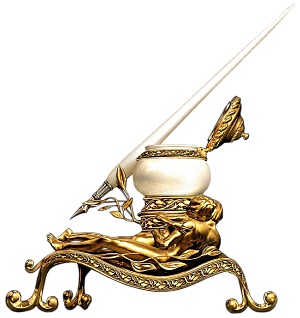 Қуырылған бидай               кытай тағамы кириешки
Бидай – 100гр 661 калория                                   Кириешкада - 100гр 386 калорий
Бидай құрамында тиамин (0,4-0,7 мг/%),                       Белки – 10,1  гр
рибофлавин (шамамен 0,2 мг/%),                                     Жиры  - 8,4  гр
никотинамид (2-5 мг/%),                                                    Углеводы – 67,7 гр
пиридоксин (шамамен 0,5 мг/%),
патотен мен парааминобензой
 қышқылы, инозит, биотин
 және басқа да В 
Тобының витаминдері
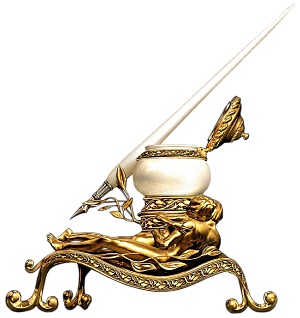 Ғылыми  жұмысымыздың қорытындысы
Ғылыми жұмысымызды қорытындылай келе түрлі басқа елдердің тағамында жеп, бірақ олардың қаншалықты зияндығы болса азайтып, ал ұлттық табиғи тағамдарымызды әрі қарай жаңғыртсақ деген ойымыз бар.
Сондай –ақ,  біз өзіміздің бала күнімізде жеген қуырылған сары қанттымызбен қытай тәттісі чупа –чупысымен салыстырдық Қуырылған қант табиғи түрінде жасалады, онда ешқандай да химиялық  қосылғыштар қосылмайды ,бірақ   қанттың  қалориясы  көп .
     Чупа –чупске келер  болсақ,  онда өте зиянды химиялық қосылғыштар көп,  өйткені ол жасанды  өнім . Оқушылардың ағзасына  әкелер зияны көп .  Неліктен , Қытай өнімдері  кең таралған?  Себебі  оның құндылығы  мен бағасы арзан, сондықтан балалар оны сатып алып жейді.
Ғылыми  жұмысымыздың ұсынысы
Ғылыми  жұмысымызды қорытындылай келе түрлі  өзге  елдердің тағамдарын  жеп, бірақ  өз тағамымызды құрметтейік”  деп замануи балаларымызға  өзіміздің шығарған  мақаламыздан бастағымыз келіп отырмыз.
      Біздің  ұсынып отырған ұсынысымыз , егер де жоғарыдағы Үкімет басшылығы жағынан, мектеп мұғалімдері жағынан, отбасында да насихат жүргізілсе, сонда  бұл өзге тағамдардың орнына өзіміздің ұлттық тағамдарымызды  кең таралып   қолданысқа  енгізсе   деп ойлаймыз.
Ғылыми  жұмысымыздың қорытындысы
«Қолда бар алтынның қадірін білейік!».
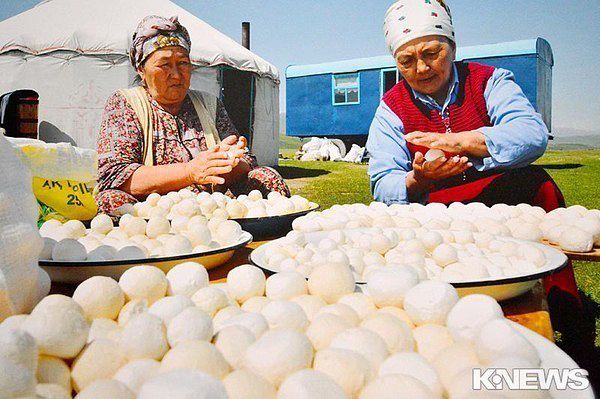 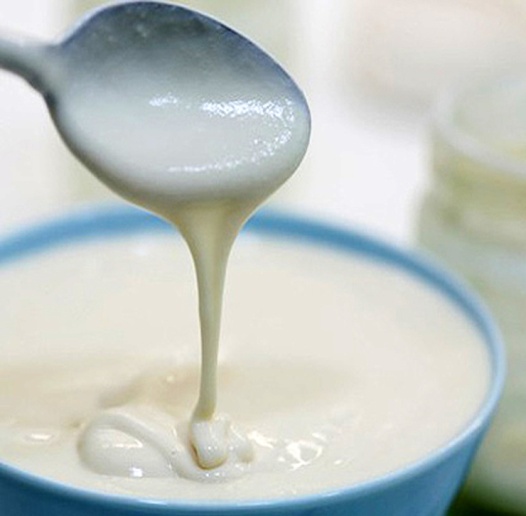 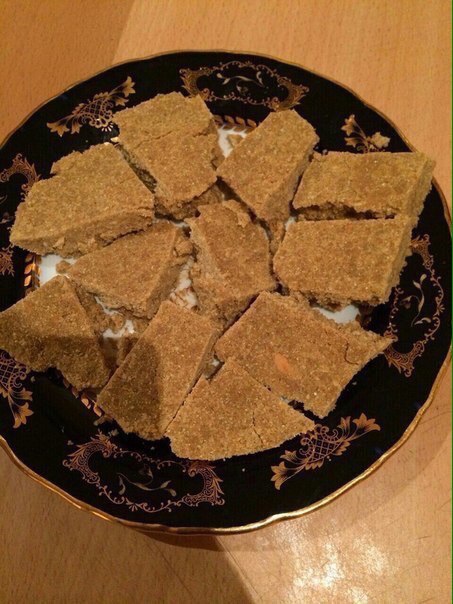 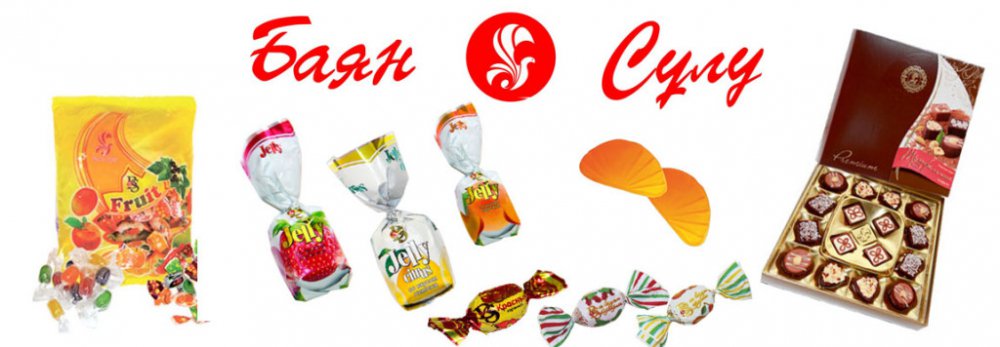